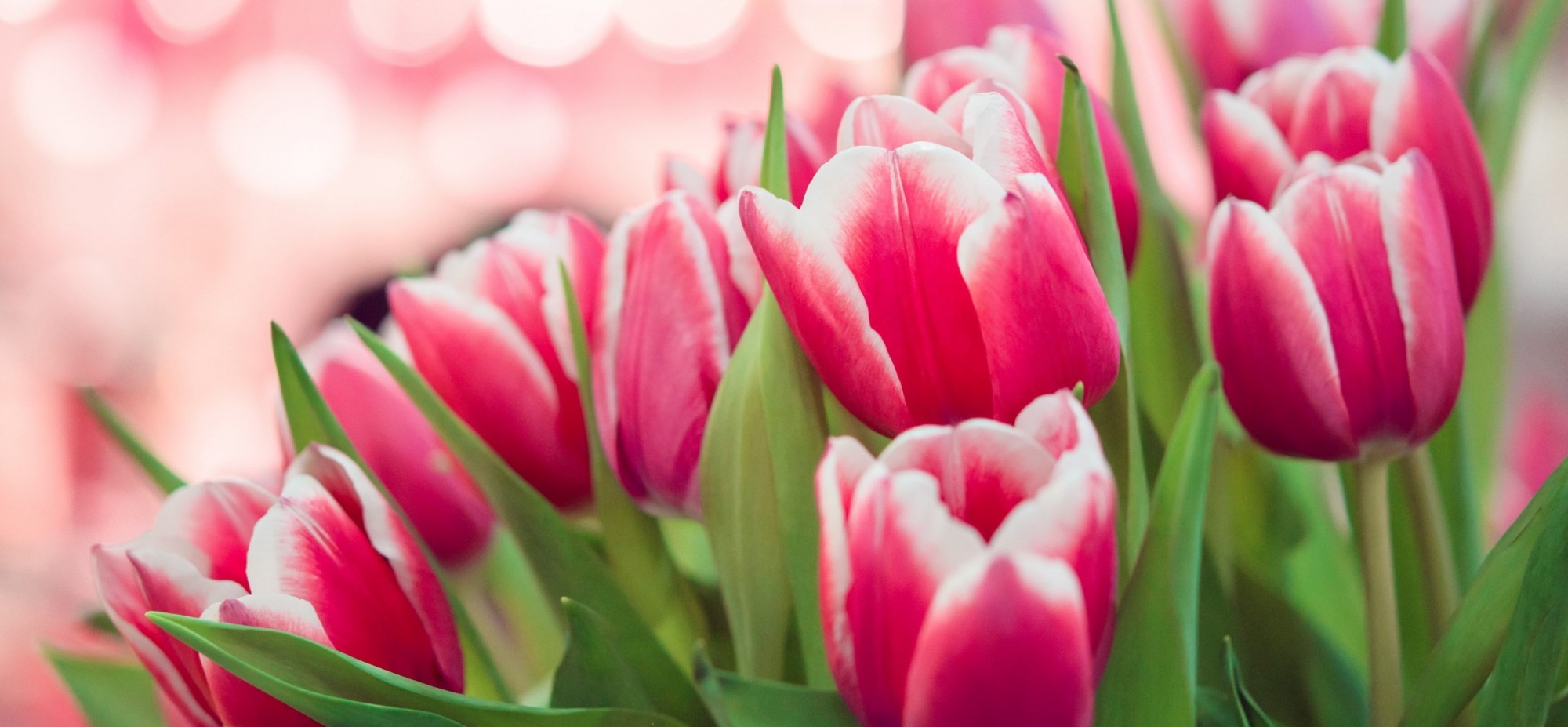 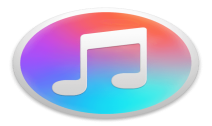 Menų ugdymo (muzikos) pedagogo smalsučių gr. savaitės planas 04- 27_ 04- 30
S. Jencienė
Kauno l/ darželis  “Rokutis”
Kaip naudotis programėle, kad girdėtųsi garsas
Reikės: 
 garso kompiuteryje;
 interneto;
 išmaniojo įrenginio.
Skaidres išdidink per visą langą. Tada girdėsi muziką, kuomet jos reiks ir pateiktos nuorodos bus aktyvios.
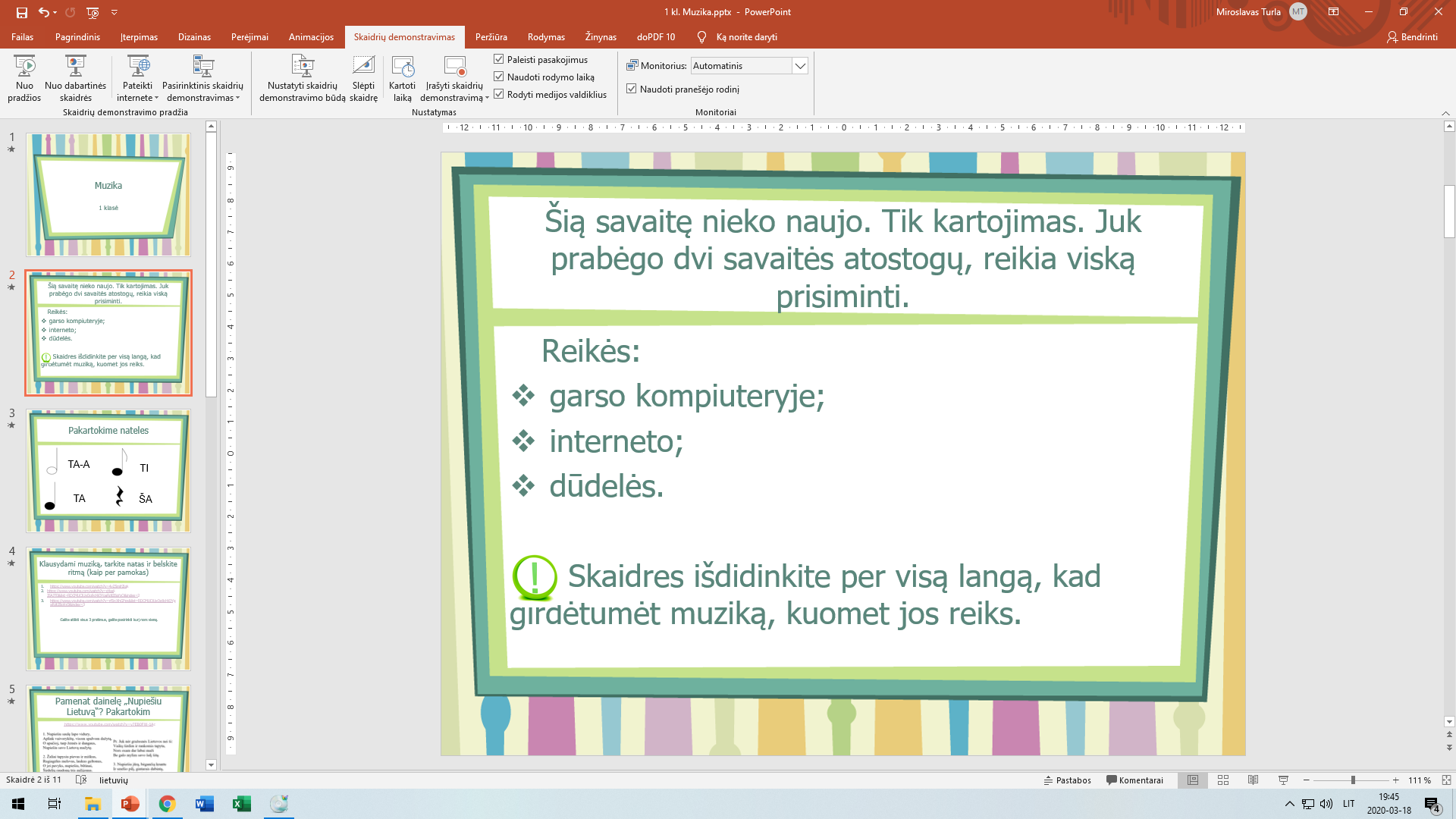 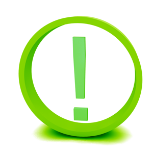 Nuotolinė muzikinė veikla. Pirmadienis
Tema “Tau mamyte dovanoju”.
Pradedame muzikinę veiklą, klausydami  pasisveikinimo dainos “Labas rytas”.
Susipažinkite su nauja daina “Tau, mano mamyte”, mokomės 1,2 posmelius.
Pakartokime grodami instrumentinį kūrinį.
Kartokime dainą “Gėlės ir ašarų lietus”. 
Ruošiamės surengti koncertą sekmadienį- ir padovanoti muzikinį sveikinimą savo mamytėms.
Nuotolinė muzikinė veikla. antradienis
Tema “Tau mamyte dovanoju”.
Pradedame muzikinę veiklą, klausydami pasisveikinimo dainos “Labas rytas”.
Kartojame dainos “Tau, mano mamyte” 1,2 posmelius, mokomės 3,4 posmelius.
Kartojame dainą “Gėlės ir ašarų lietus”.
Kartojame grodami instrumentinį kūrinį “Polka”.
Pasisveikinikime su nauja daina “Labas rytas”. Pasiklausyk
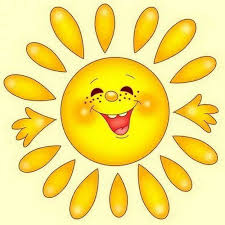 Daina ”Labas rytas”
 
https://www.youtube.com/watch?v=N__xdpC_mf0
Artėja pati gražiausia pavasario šventė- Mamytės dienaAr žinote, kas pasaulyje gražiausias?Neklauskit veidrodėlio, jis nepasakys.Gražiausia, tai mamytė. Jums aišku? Skaičiuoju: viens,  du, trys...Visi garsiai pasakykime:Mano mamytė- gražiausiaManp mamytė-švelniausiaMano mamytė- mieliausiaMyliu mamytę labiausiai
Daina Tau, mano mamyte”
https://www.youtube.com/watch?v=OX00rPrzRPs&fbclid=IwAR21EeD335jFPPp1gbZcif8Qje-QgjCE3ZjlyInDE7xIuhyt8nq1JHaJyZw
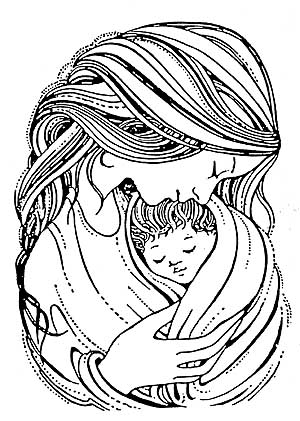 1.Žibuoklėm pražydo šilelio, šilelio šlaitai.Tau mano mamyte pirmieji, pirmieji žiedai.
2. Nuo saulės sušvitę žiedai su rasa, su rasa.Tau mano mamyte, saulutės saulutės šviesa.
3. Paukšteliai parskridę čiulbės kas diena, kas diena!Tau, mano mamyte, gražiausia, gražiausia daina
4. Tu mažą, mažytę mane auginai, auginai,Mama, aš mylėsiu tave amžinai, amžinai.
Dainos “Tau, mano mamyte” žodžiai
Linksmasis grojimas.Pakartokime, tai ką grojome pačių pagamintais instrumentais
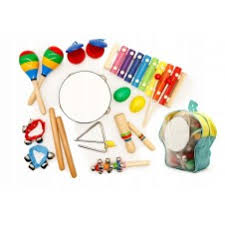 Ritmo pratimas
https://www.youtube.com/watch?v=vmsV12DA9lE
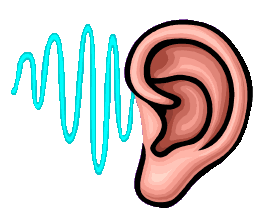 .
Kartokite  dainelę “Gėlės ir ašarų lietus”.
https://www.youtube.com/watch?v=zvdNhs49gt0
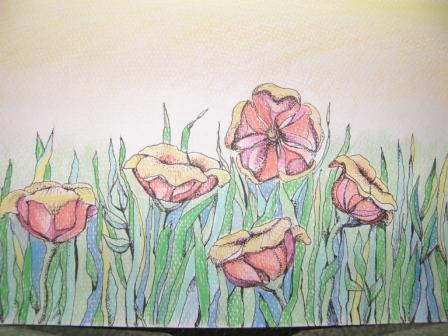 Dainos “Gėlės ir ašarų lietus” žodžiai(Dainuok kartu su mamyte).Įtvirtiname dainelės 1 ir 2 posmelius.
1.Kiemo maža gėlytė
Suposi tyliai po langu
Glaudė žolytę prie šono,
Paukščių lingavimą siuntė.
2. Kiemo maža gėlytė
Pažvelgė tiesiai į dangų
Lyjo, šypsenom lijo
Tiesiai iš angelo rankų.
Muzikinės veiklos metu, atlikdami užduotėles, vaikų nuotaikas, emocijas fotografuokite, filmuokite ir atsiųskite į facebook (“Smalsučių” gr.)
Jei kils klausimų, skambinkite 860181767.
Iki kitos savaitės!